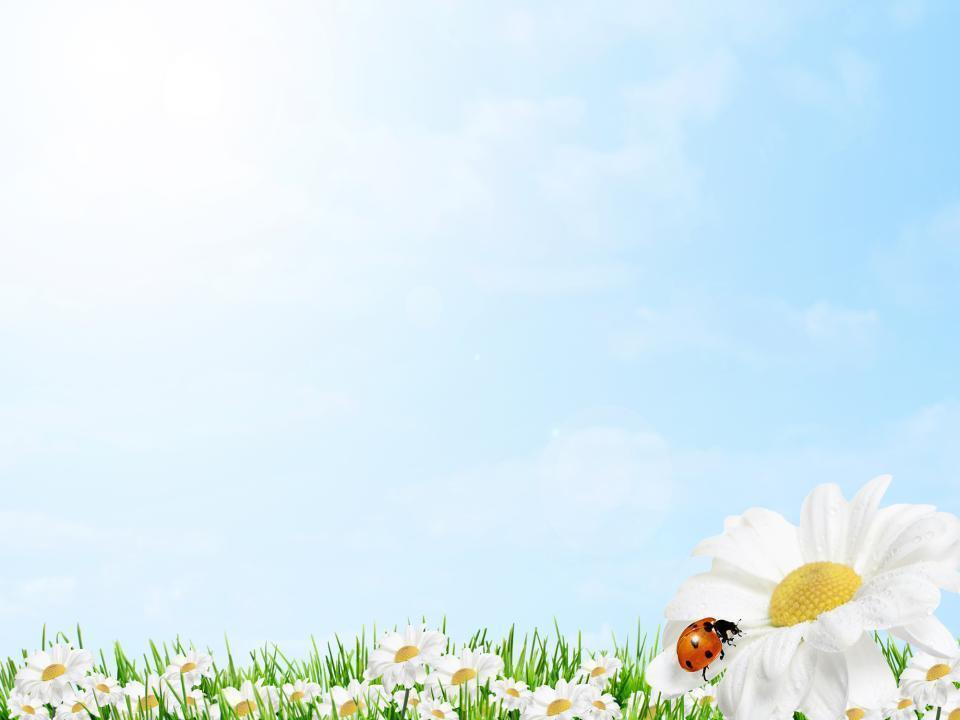 Муниципальное дошкольное образовательное учреждение «Детский сад № 125 комбинированного вида»
Звери и птицы весной
(для младшего дошкольного возраста)
                                  
                                                   
                                                                







                                                                       
Подготовила: Анисимова И. Д., воспитатель


г.о. Саранск 2020
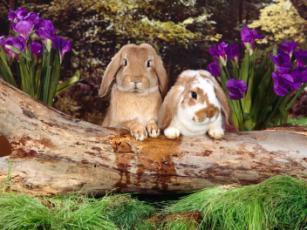 Цели и задачи:
Познакомить детей с весенним поведением птиц и зверей: возвращение перелетных птиц, пробуждение зверей, впадавших в зимнюю спячку, рождение у зверей потомства; 
показать изменения в жизни животных и птиц с приходом весны
Звери и птицы радуются приходу весны! Их жизнь меняется!
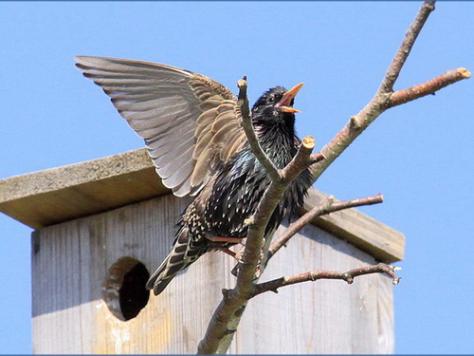 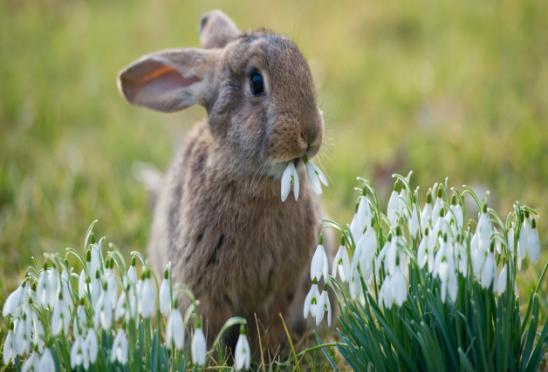 Птицы – вестники весны!Они к нам возвращаются из теплых стран.  Поэтому из называют перелетными.  Грачи прилетели, запели первые жаворонки.
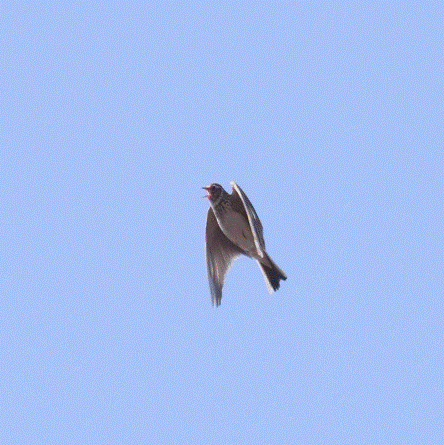 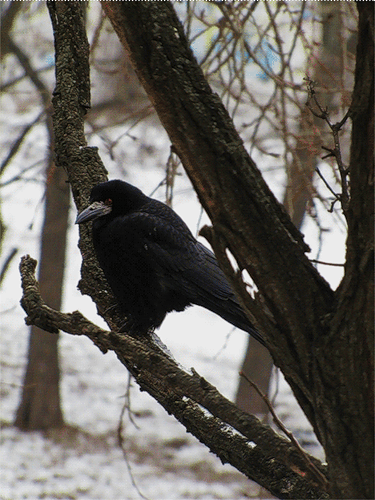 Скворцы чистят свои скворечники.
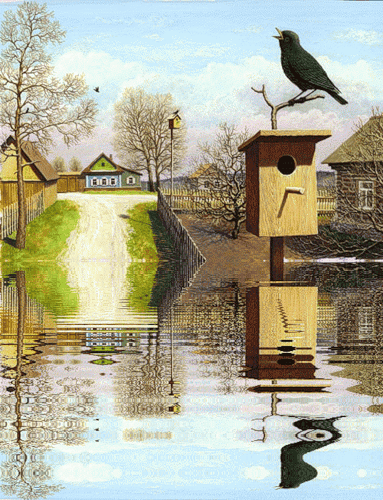 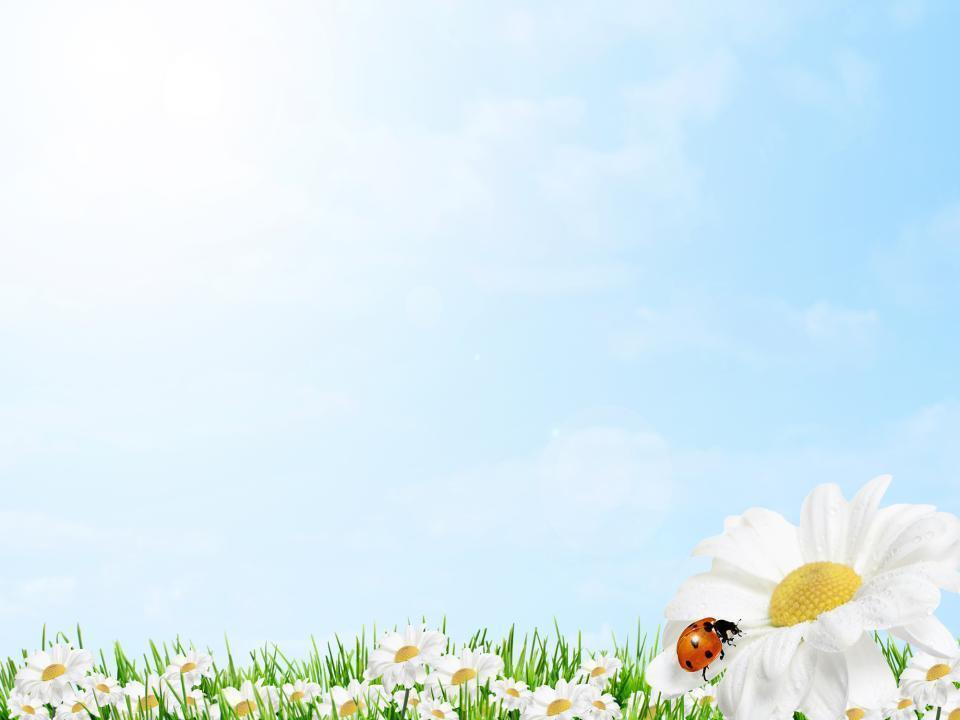 Птицы сразу же принимаются за работу. Надо успеть свить гнезда, высидеть яйца …
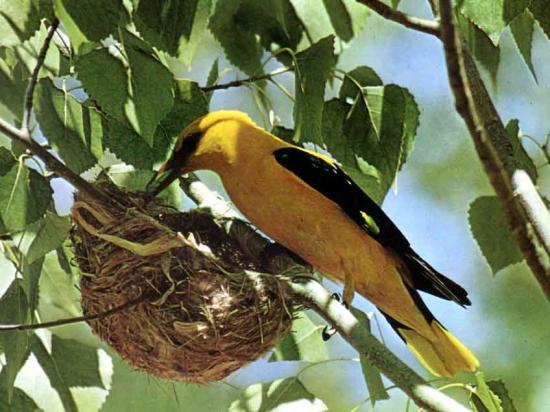 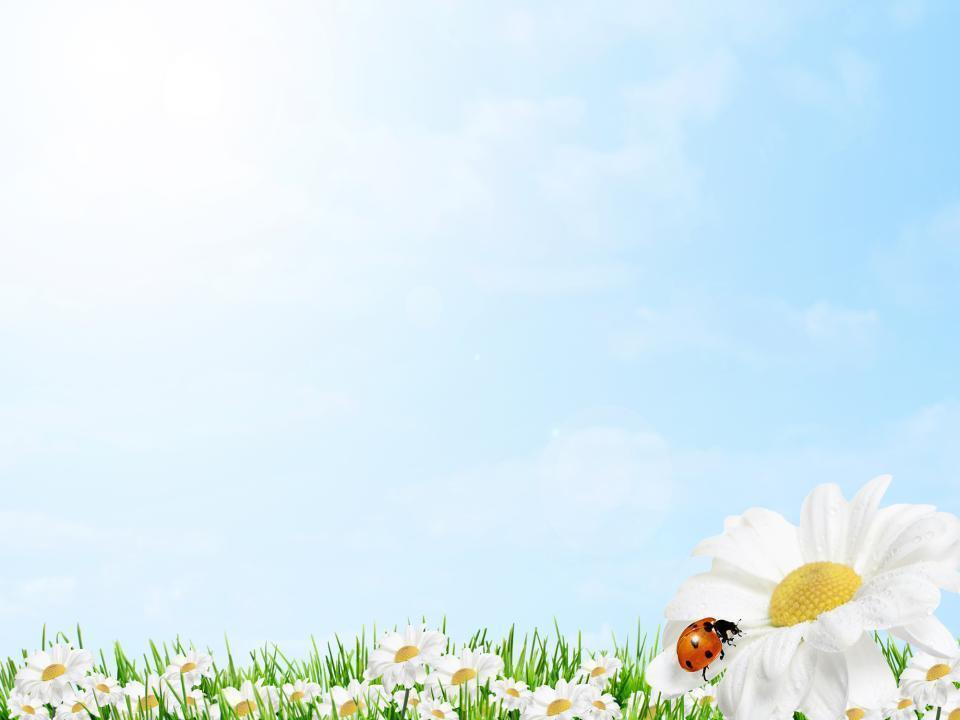 …и вырастить птенцов.
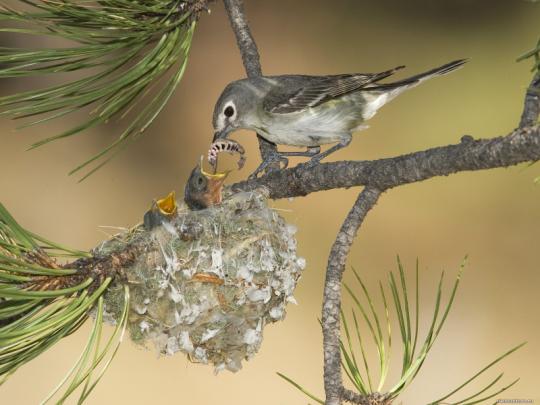 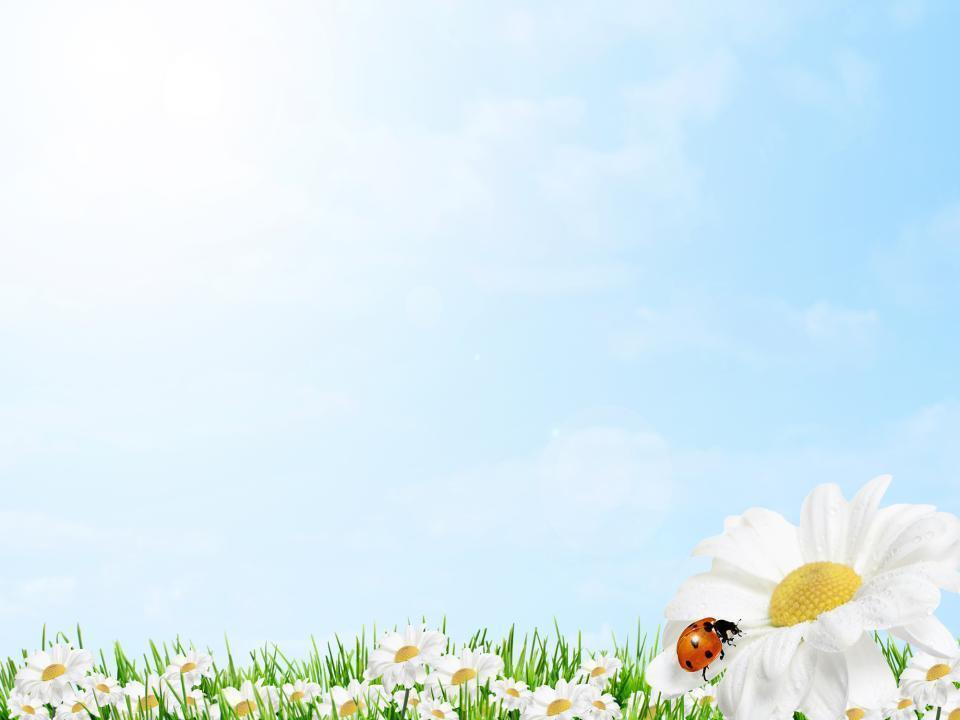 Весной медведи, ежи и барсуки проснулись после зимнего сна.
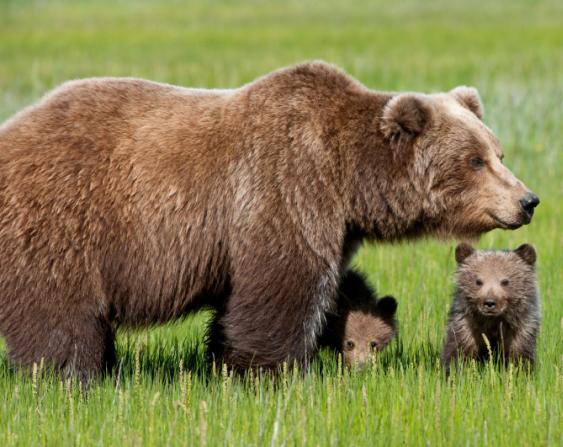 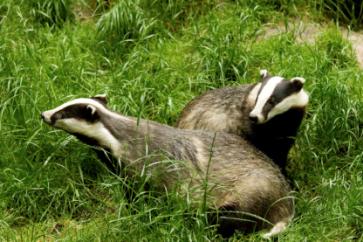 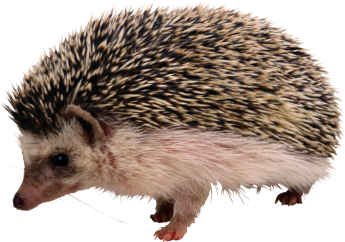 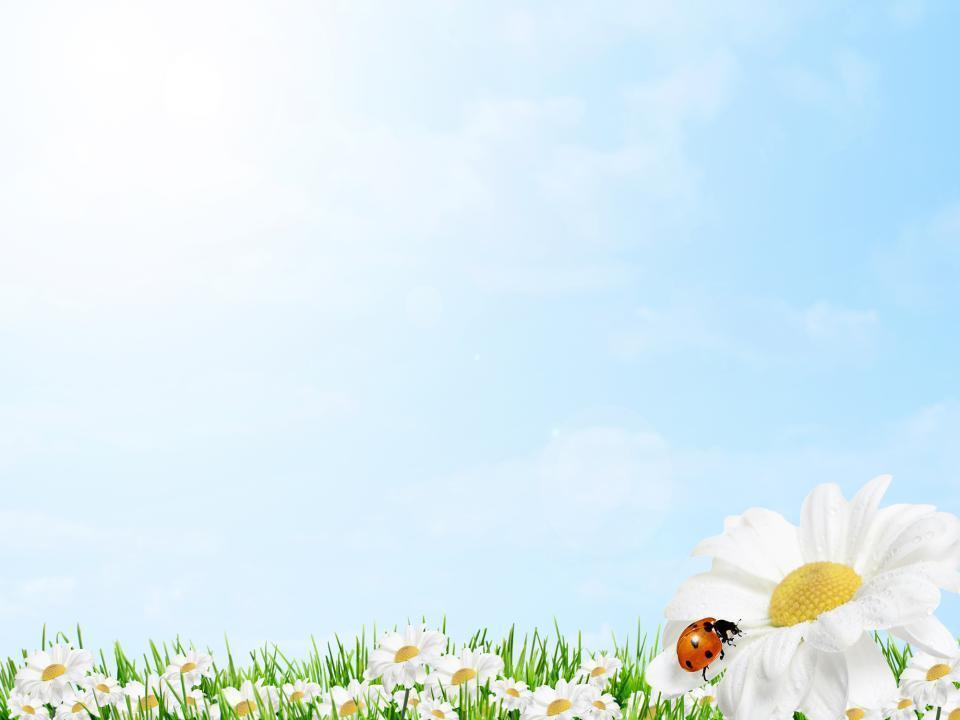 У многих животных весной рождаются детеныши. Этот зайчонок и лисята тоже появились на свет этой весной!
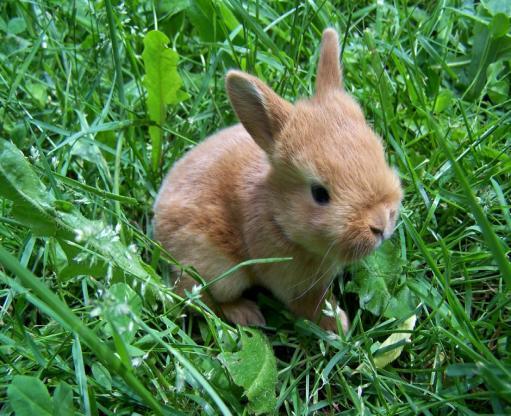 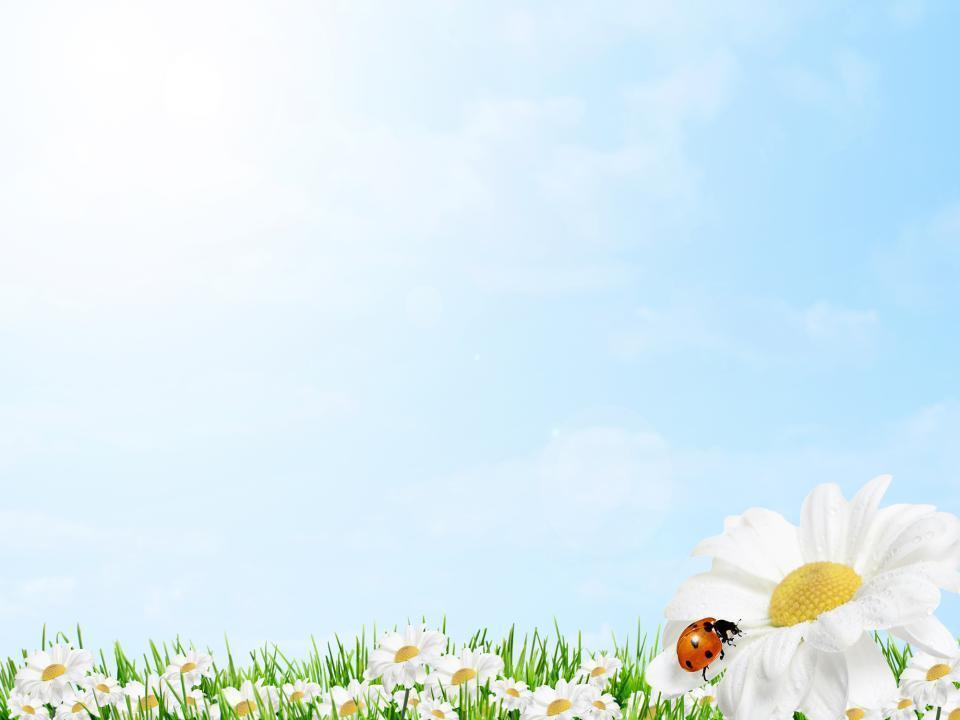 У волчицы весной появились волчата,  у медведицы -  кто? Они еще не умеют охотиться, но обожают играть!
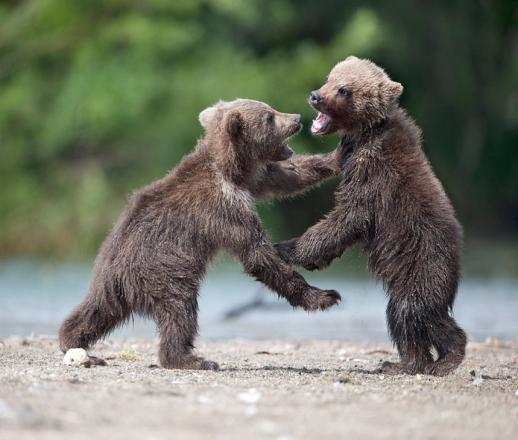 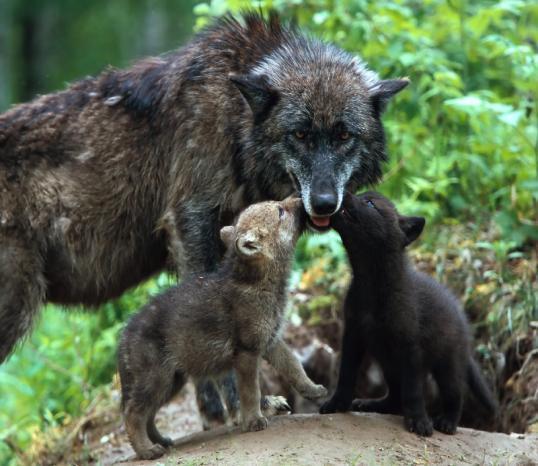 Посмотри, как малыши ежата спешат за мамой ежихой.
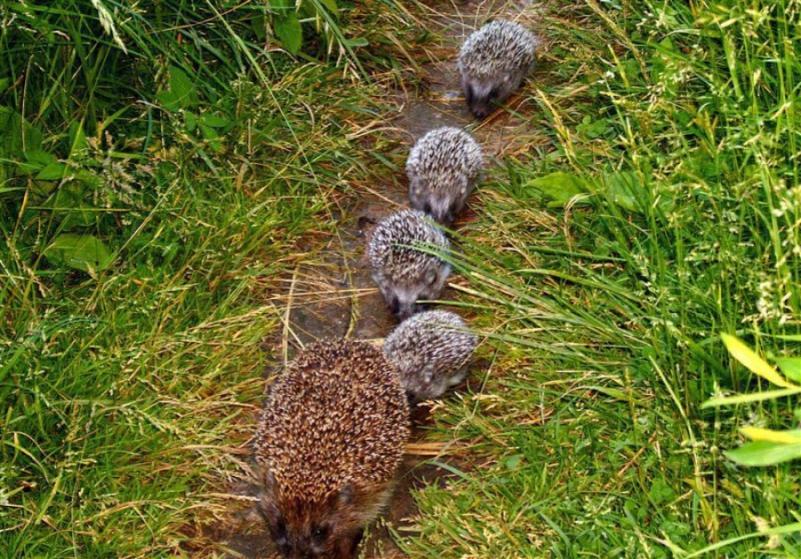